RoseTTA Y philae
En misión en el sistema solar
(Actualizado al 18/11/2014)
Sr.BOE
Liceo Francés Marcel Pagnol
Asunción ; Paraguay
Noviembre 2014
Rosetta
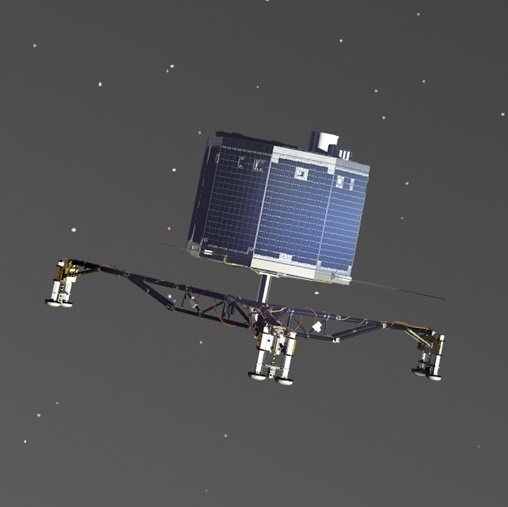 Philae
4 km
   aproximadamente
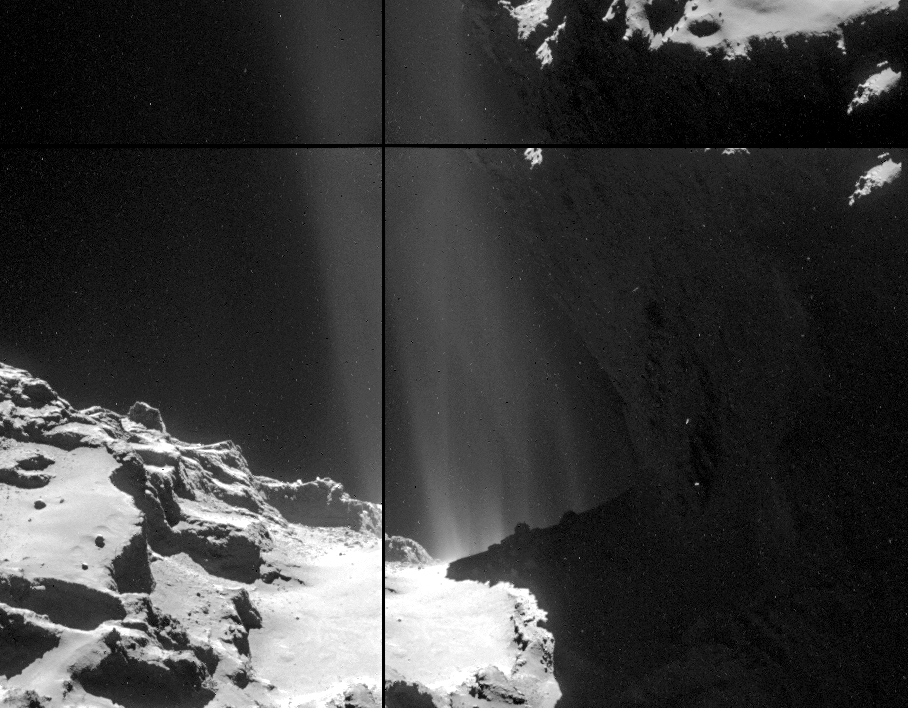 Chorros de gas
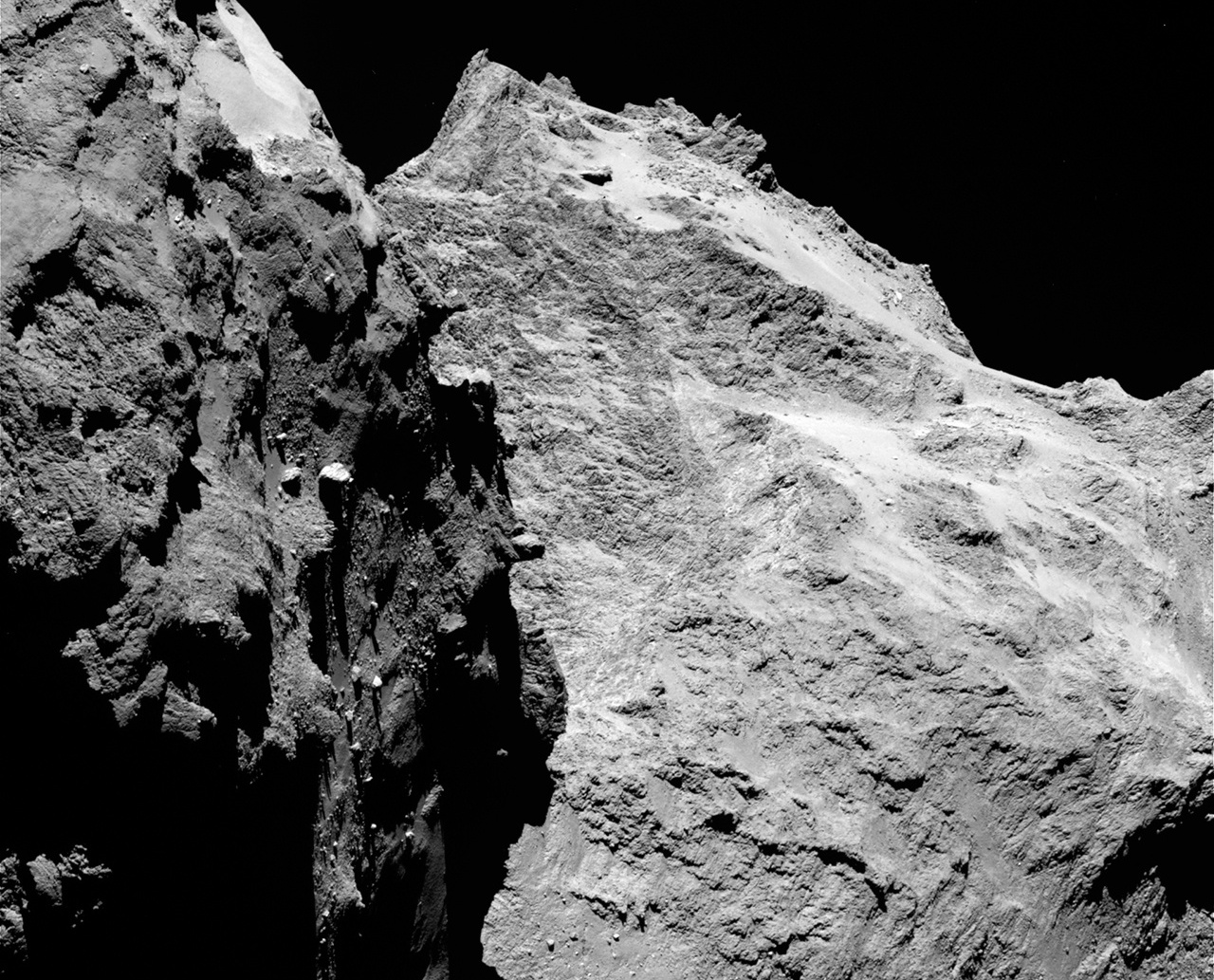 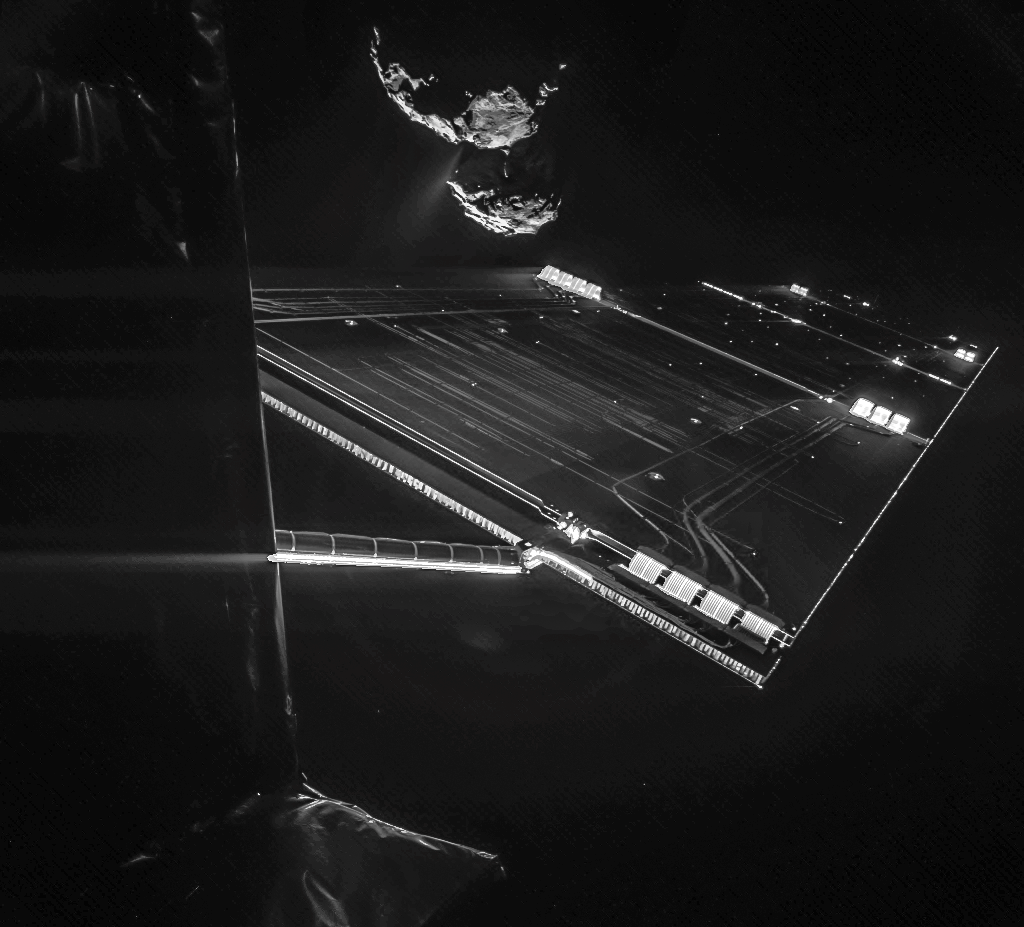 Lanzamiento de Philae el 12/11/2014
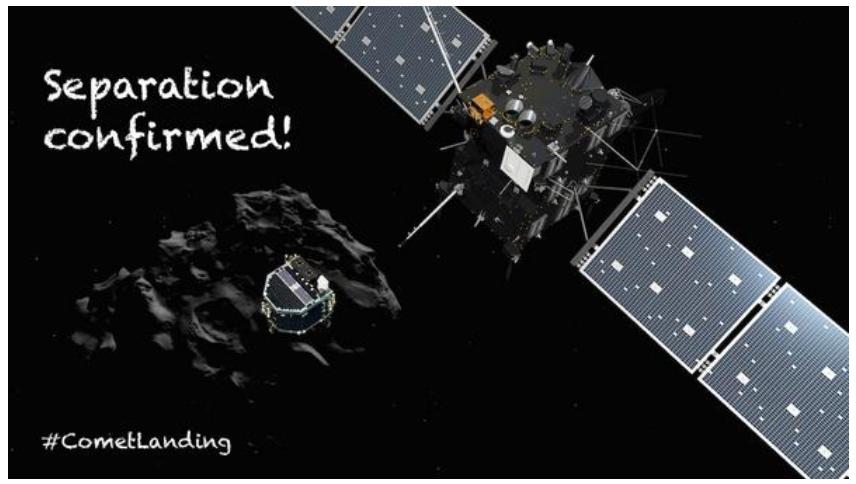 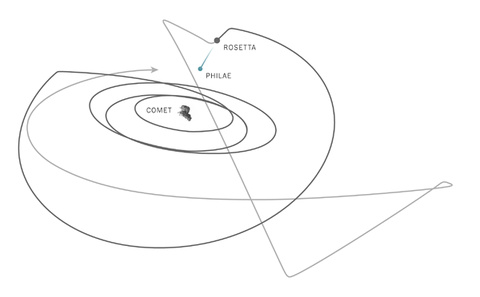 El laboratorio Philae fotografiado por         Rosetta instantes después de su lanzamiento.
Foto tomada por una cámara de Philae durante su aproximación al cometa, a 3 km de altura
Primer sitio de aterrizaje
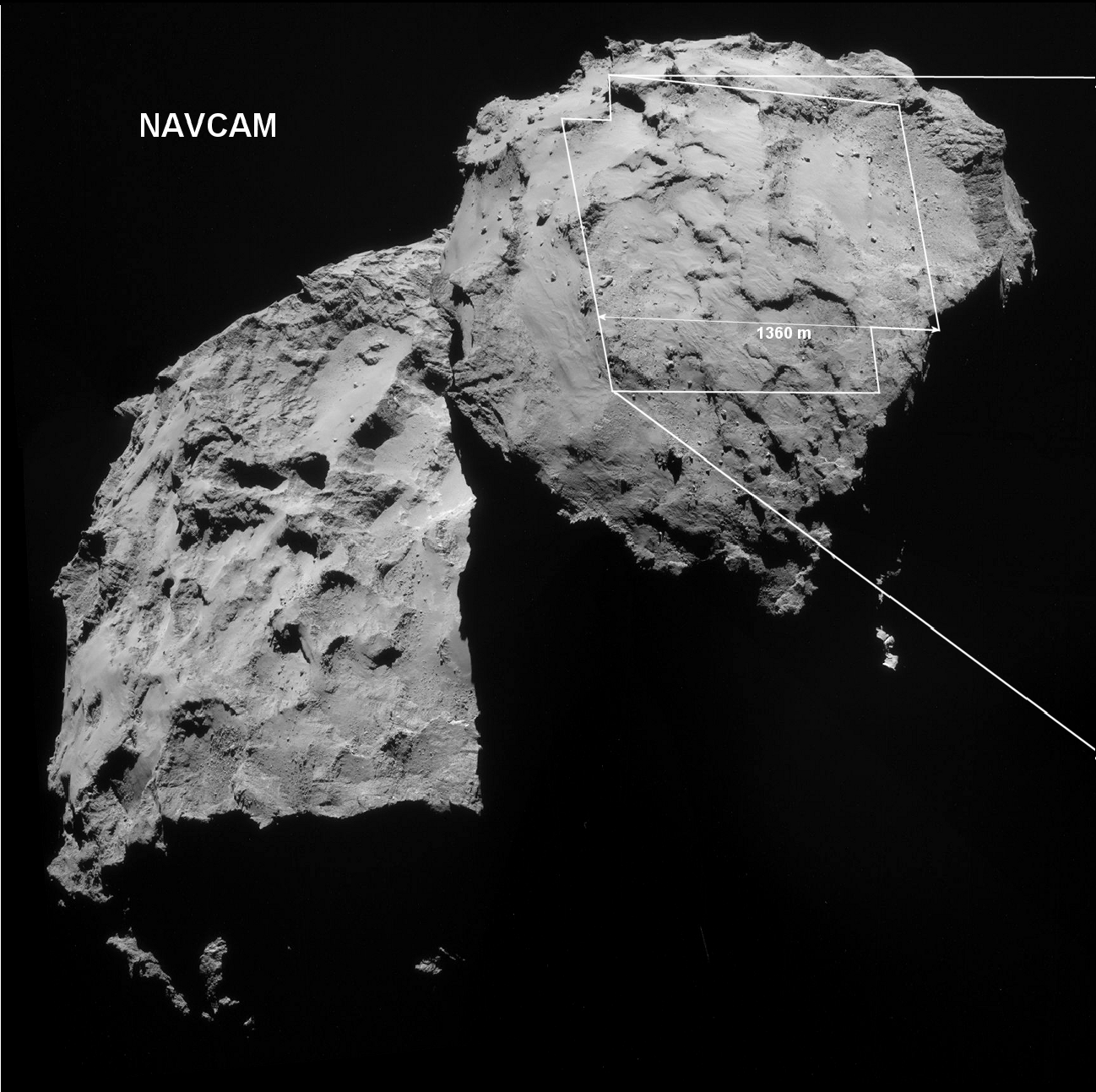 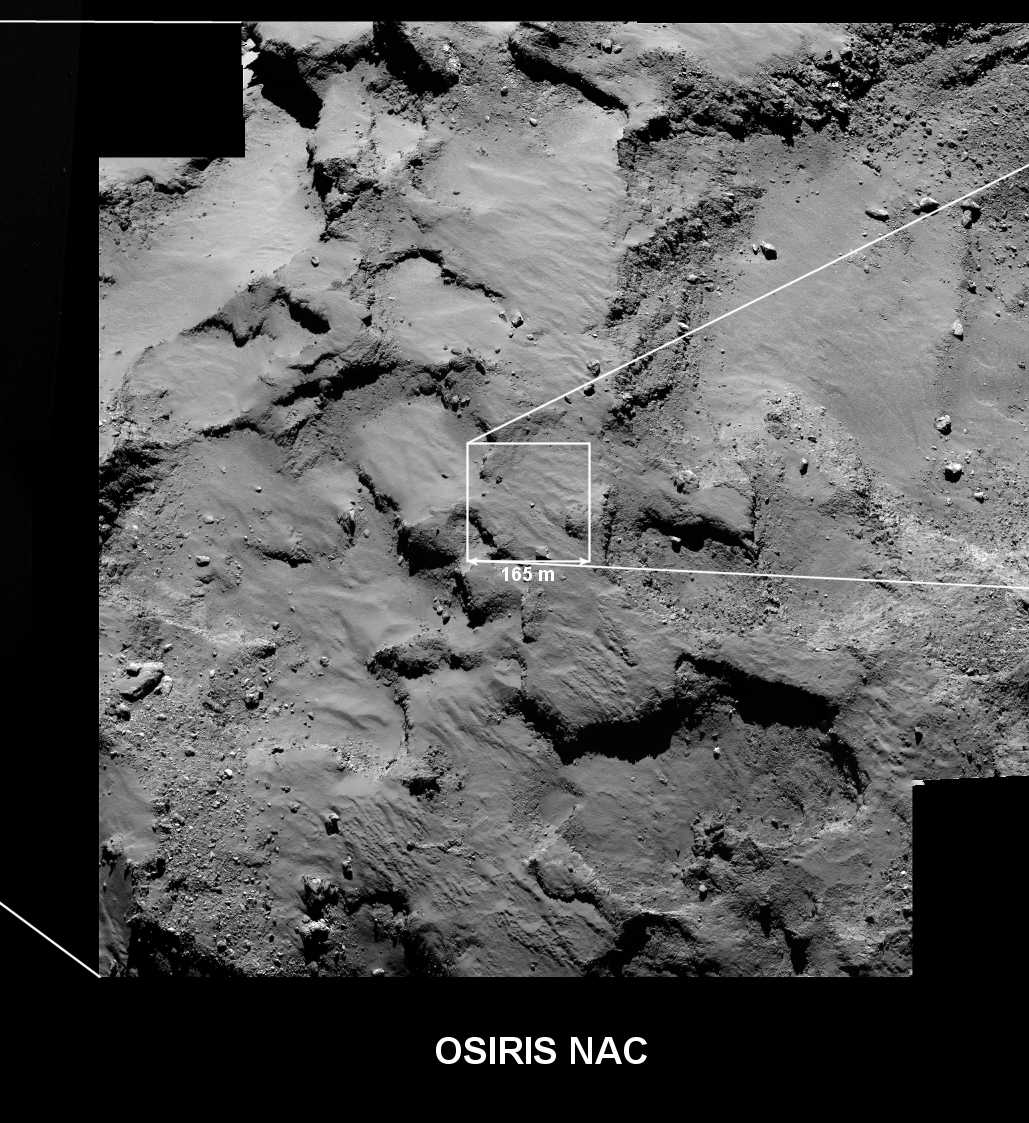 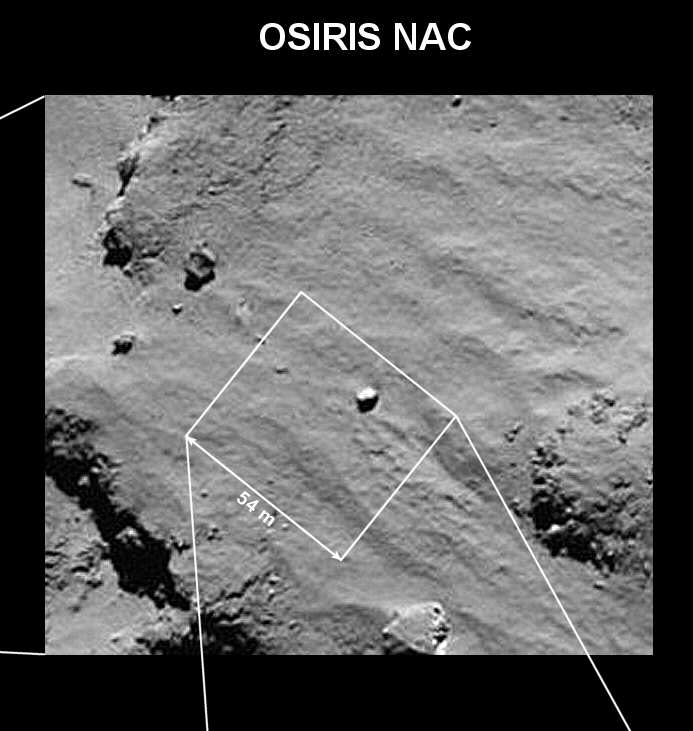 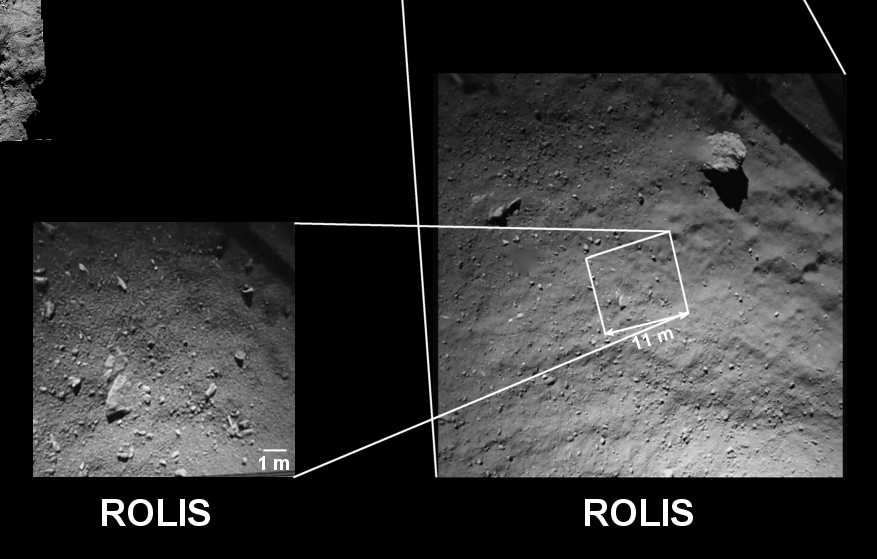 Aterrizaje exitoso, pero ….
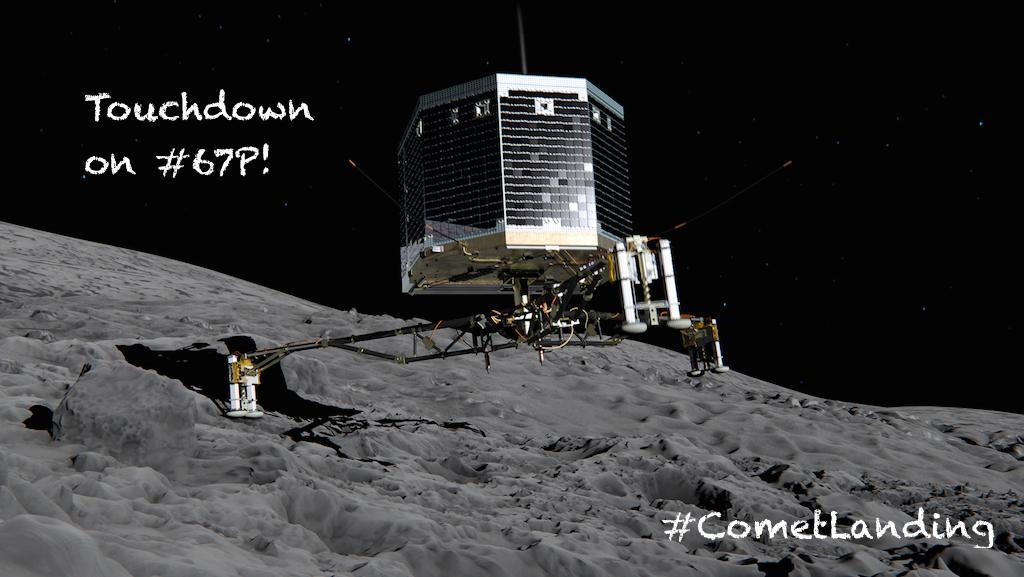 A causa del mal funcionamiento de 2 dispositivos de anclaje al cometa,
… después del primer impacto,
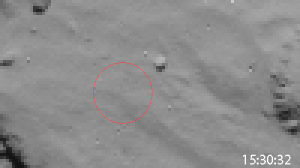 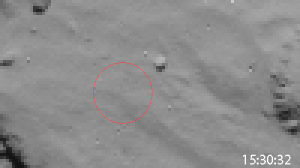 Philae rebota 2 veces y luego planea antes de detenerse en la sombra contra una pared.
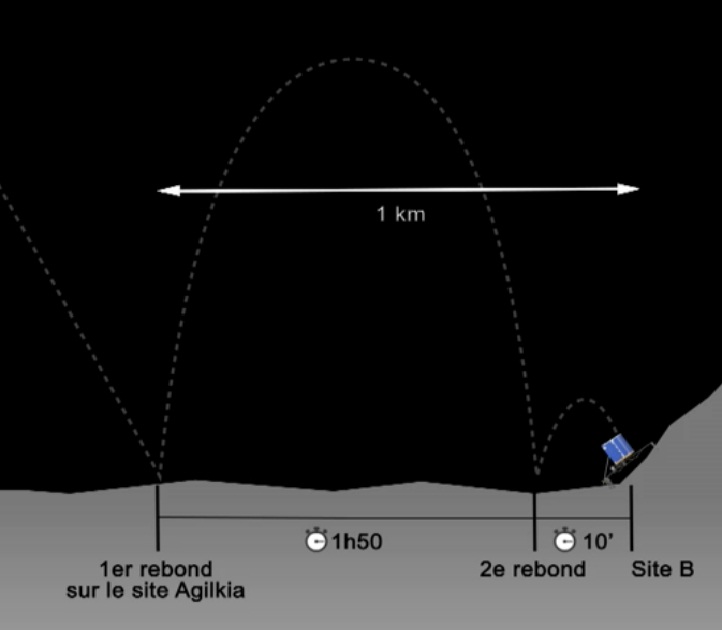 ¡ La primera foto de la Historia tomada en la superficie de un cometa !
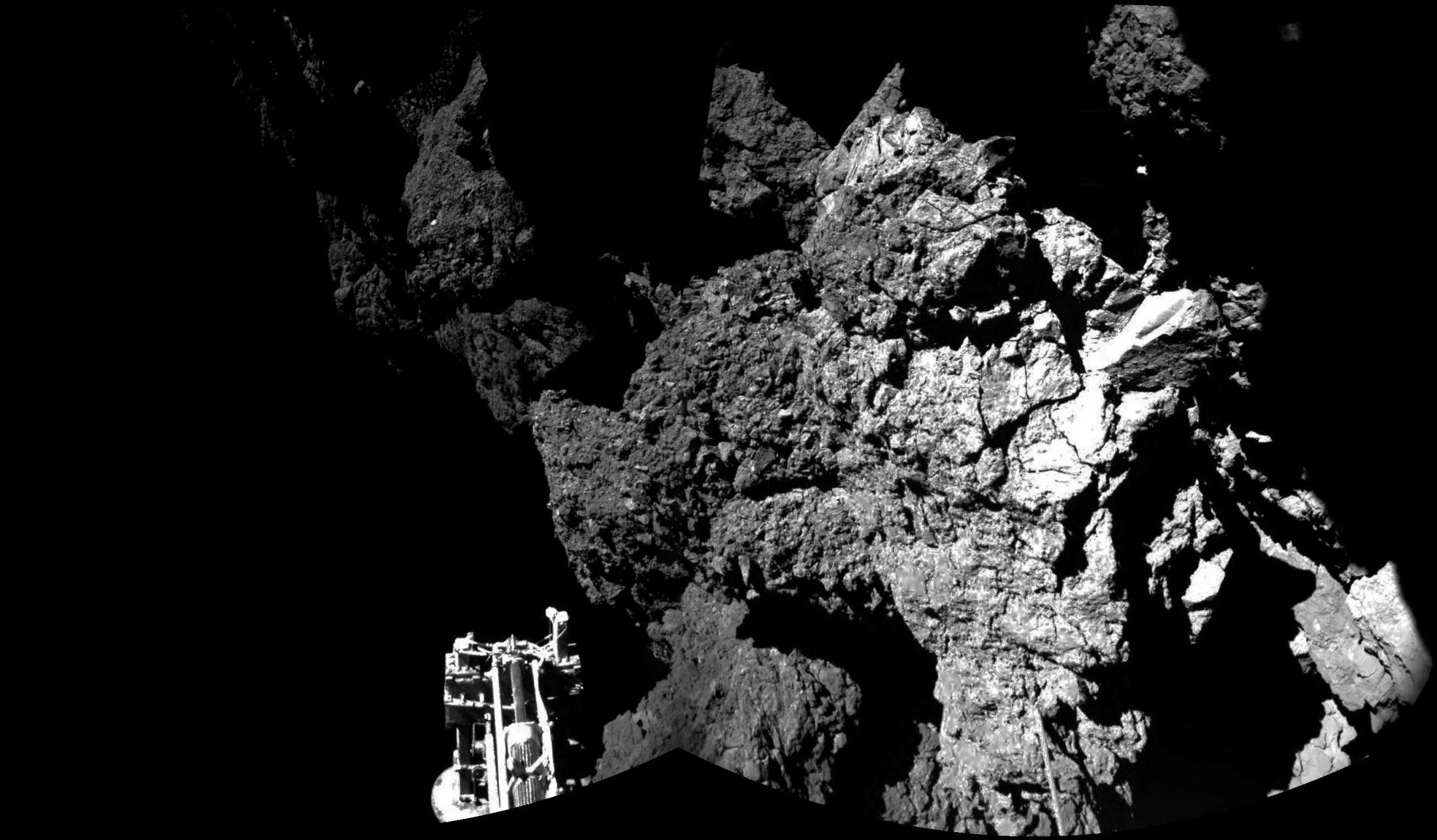 Philae y sus 10 instrumentos
Las últimas novedades 
referidas a Philae
- El módulo Philae intentó con éxito una última operación de perforación para analizar una muestra del suelo.
- A continuación envió los resultados de esta experiencia con la poca energía que le quedaba.
- El instrumento COSAC de Philae detectó moléculas orgánicas en la atmósfera del cometa.
- Los científicos intentaron dar vuelta el robot para que se oriente mejor hacia el Sol, sin saber si la maniobra funcionó.
- Philae está actualmente sin batería. La débil luminosidad no permite a los paneles solares poder recargarla.
¿ Podrá volver a despertar ?
¿ Cuándo lo hará ?
Esperando la continuación de las aventuras …
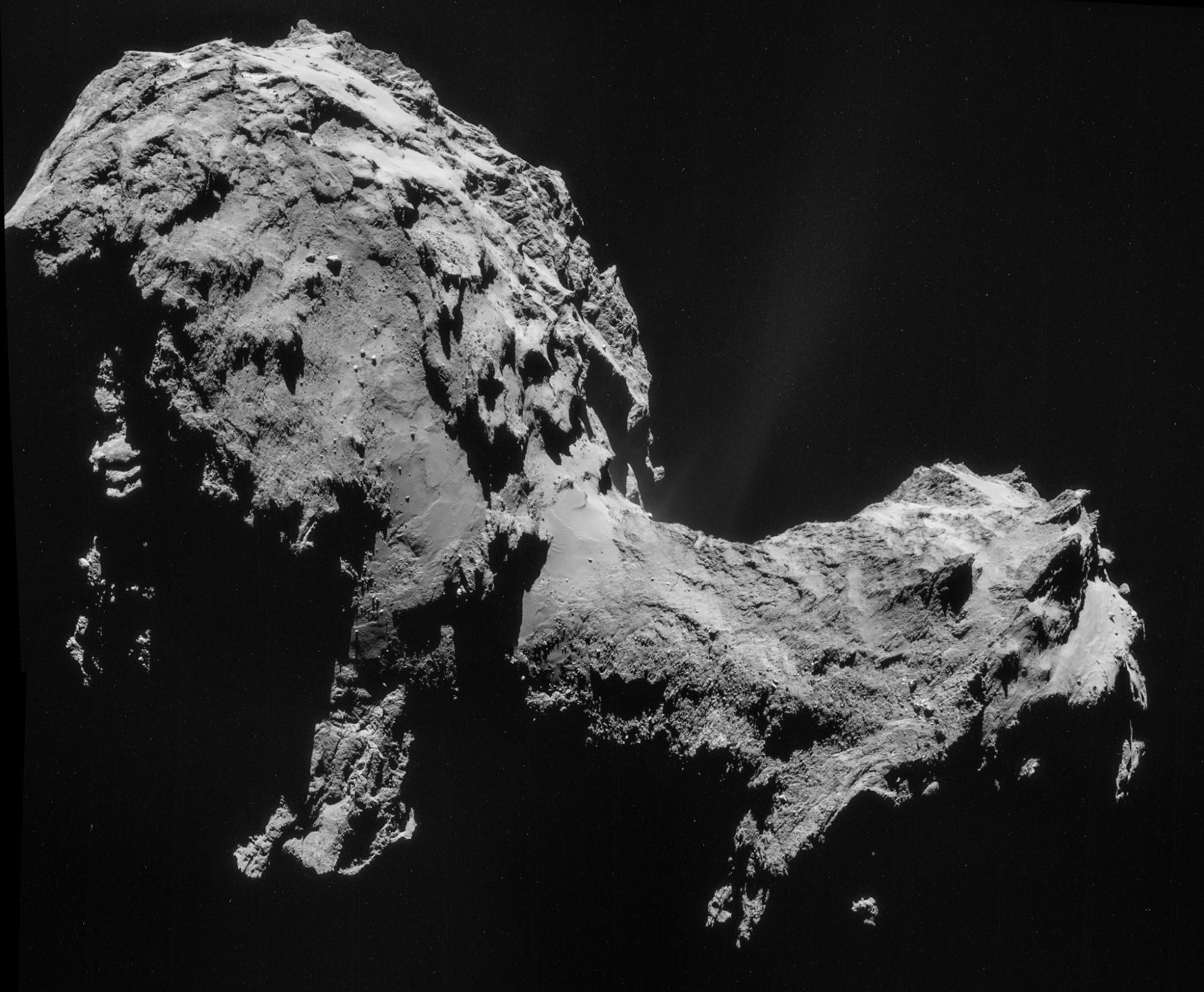 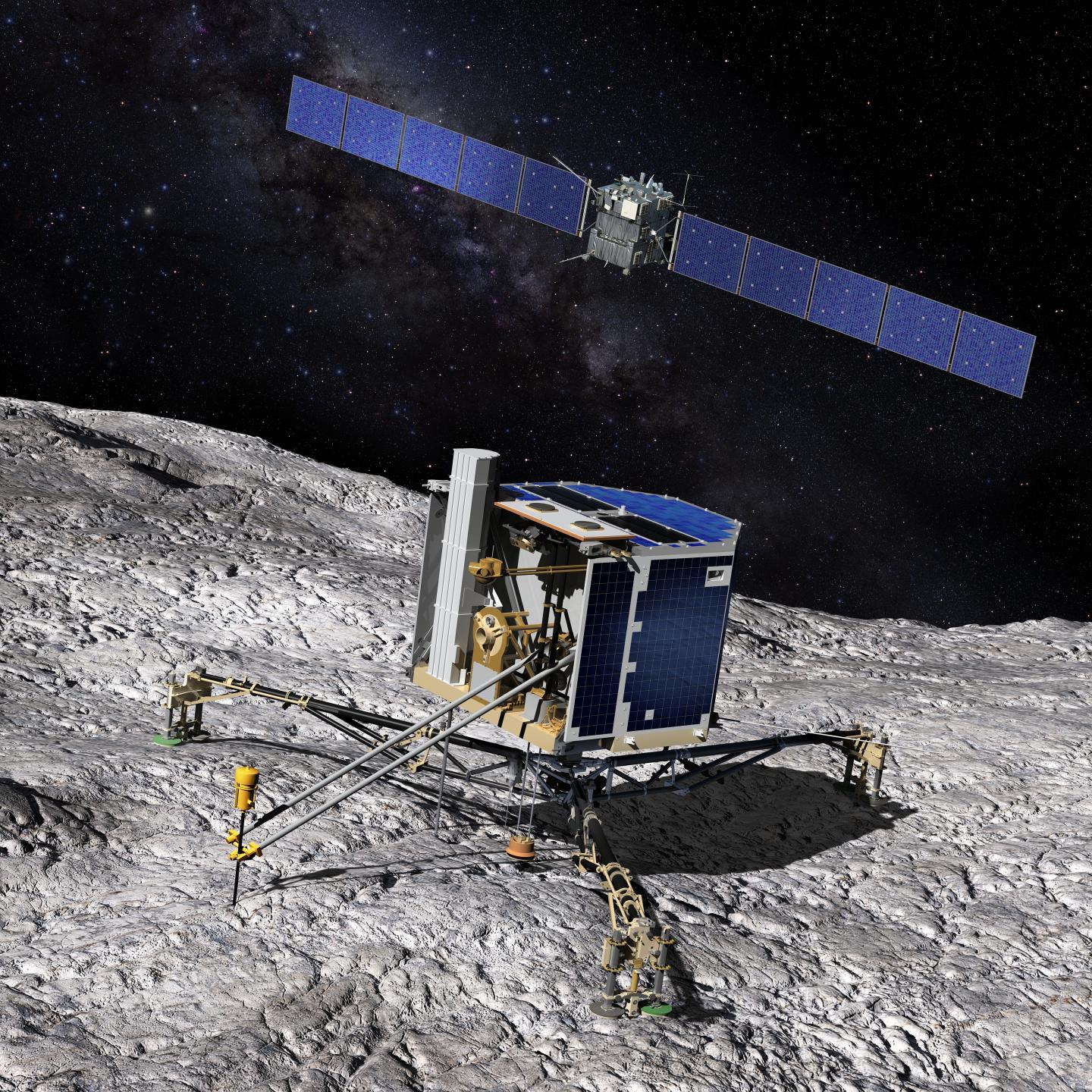 Más informaciones en esta dirección :
http://minilien.fr/a0nn5a
¡ Ver el tablero de informaciones en el patio cubierto del liceo frances !
Fuentes de las imágenes : CNES ; ESA ;  NASA ; http://substance.etsmtl.ca
FIN